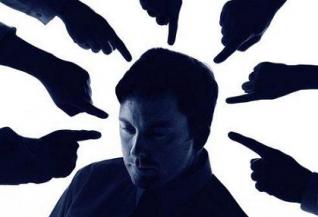 ELEŞTİRİ
edebiyatfatihi.net
VIII. ŞİİR
1) Şiiri biçim yönünden inceleyiniz: Nazım şekli, Nazım birimi, vezin, kafiye vb.
2) Kelime alanlarını ve edebî sanatları inceleyiniz.
3) Söz dizimindeki değişiklikleri ve cümlelerin mısra, beyit ve diğer nazım birimleri içene yerleşim tarzlarını inceleyiniz.
4) Kafiyeleri, kafiye şemalarını inceleyiniz.
5) Ahenk yaratan elementleri bulunuz: Kafiyeler, iç kafiyeler, aliterasyonlar, asononslar, ses oyunları vb.
6) Şiir geleneğinden sapmalar varsa tespit ediniz.